TRANSIZIONE 4.0NUOVI ASPETTI PROCEDURALI PER L’ACCESSO AL CREDITO
Dott. Filippo brighina - Odcec napoli nord
Aversa 25.06.2024
LE AGEVOLAZIONI 4.0 VIGENTI
Riferimenti normativi E DOCUMENTI DI PRASSI
L..232/2016 – ALLEGATI A E B
L.160/2019 art. 1 co. Da 200 a 202
D.M. 26/05/2020
l. 178/2020 ART. 1 CO. DA 1057 BIS A 1058 TER
RISOLUZIONE ADE N. 13/2021
RISOLUZIONE 3/e/2021
D.L. 39 DEL 29/03/2024 ART. 6
RISOLUZIONE N. 19/E DEL 12/04/2024
FAQ ADE DEL 16/04/2024
DECRETO DIRETTORIALE MI.M.IT. DEL 24/04/2024
RISOLUZIONE ADE N. 25/E DEL 15/05/2024
FAQ ADE DEL 19/06/2024
PRINCIPALI CARATTERISTICHE COMUNI
IL D.L. 39/2024 - LE NOVITA’ INTRODOTTE DALL’ART. 6
LA COMUNICAZIONE DIVENTA REQUISITO NECESSARIO PER L’ACCESSO AL CREDITO
IL D.L. 39/2024 - LE NOVITA’ INTRODOTTE DALL’ART. 6
Il Decreto direttoriale MIMIT DEL 24/04/2024
Il Decreto direttoriale MIMIT DEL 24/04/2024
LE COMUNICAZIONI VANNO TRASMESSE AL GESTORE SERVIZI ENERGETICI 
N.B. DAL 18/05/2024 LA MODALITA’ DI TRASMISSIONE A MEZZO PEC E’STATA SOSTITIUITA CON QUELLA DI CARICAMENTO IN PIATTAFORMA
TRASMISSIONE COMUNICAZIONE
https://www.gse.it/documenti_site/Documents/Guida_portale_TR4.pdf
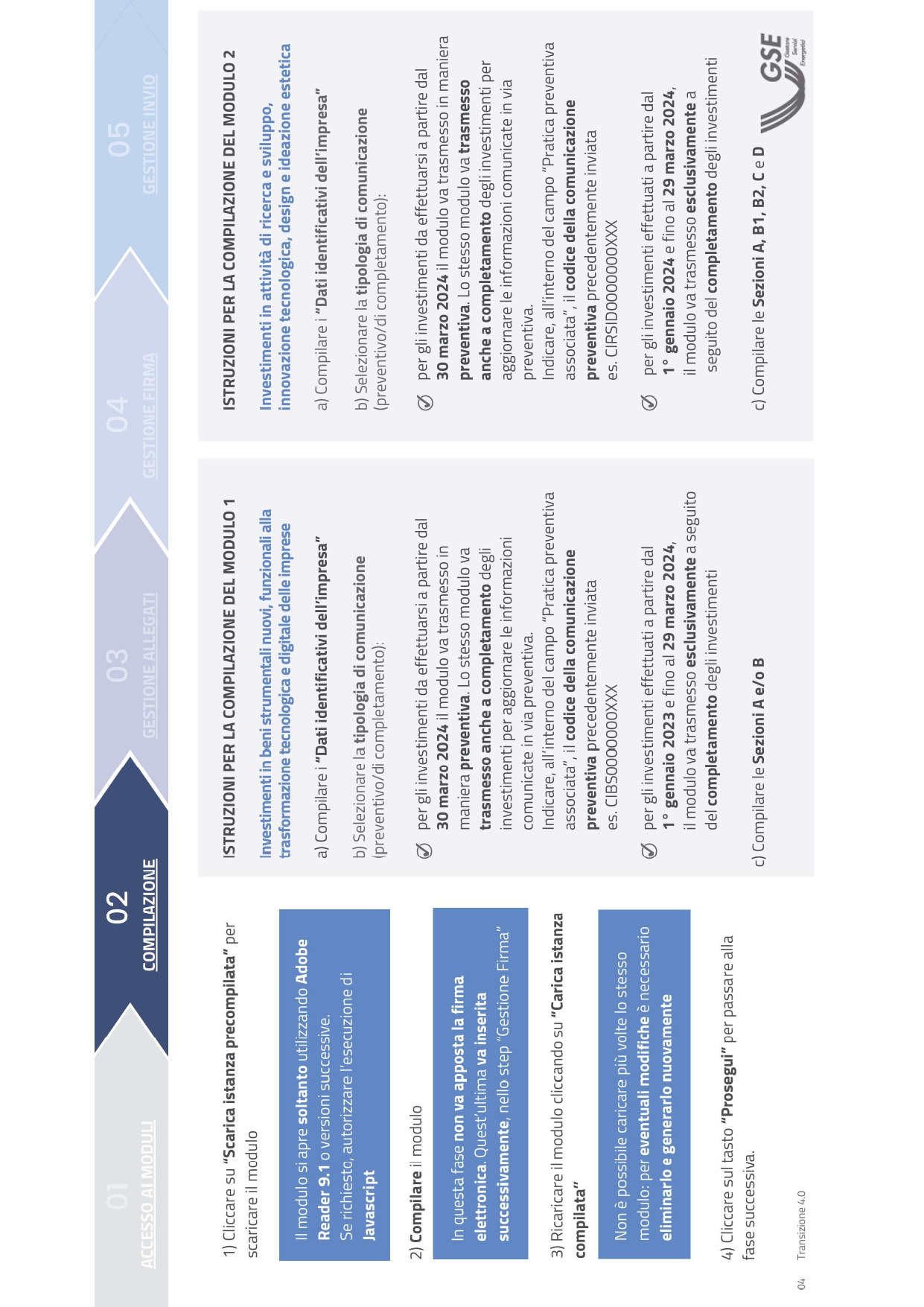 RISOLUZIONE ADE N. 25/E DEL 15/05/2024
Interconnessione tardiva – la soluzione individuata da ade
D.L. 39/2024 ART. 6 CO 3
SOSPENSIONE RICEVUTE F24 – FAQ ADE DEL 19/06/2024
ASPETTI dichiarativi RIMASTI INVARIATI
I CODICI TRIBUTO RESTANO INVARIATI
ALTRI ONERI DOCUMENTALI